Around the school this week
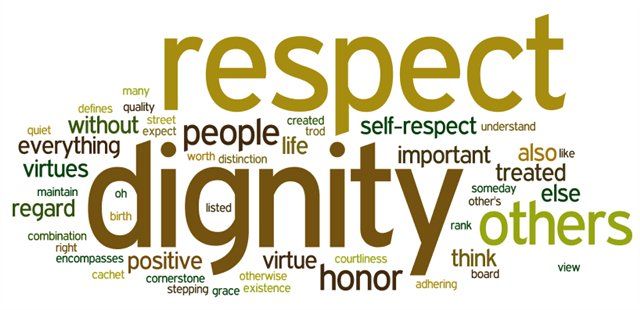 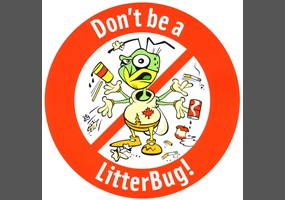 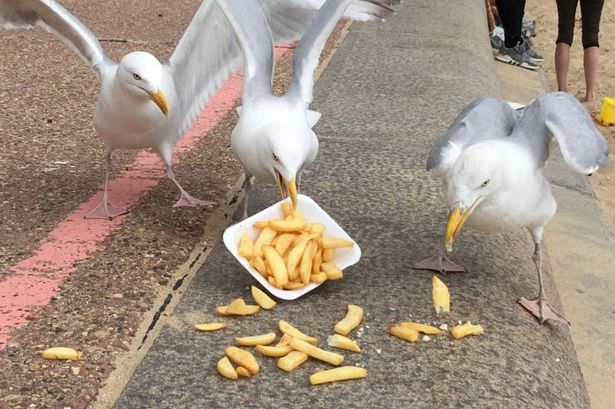 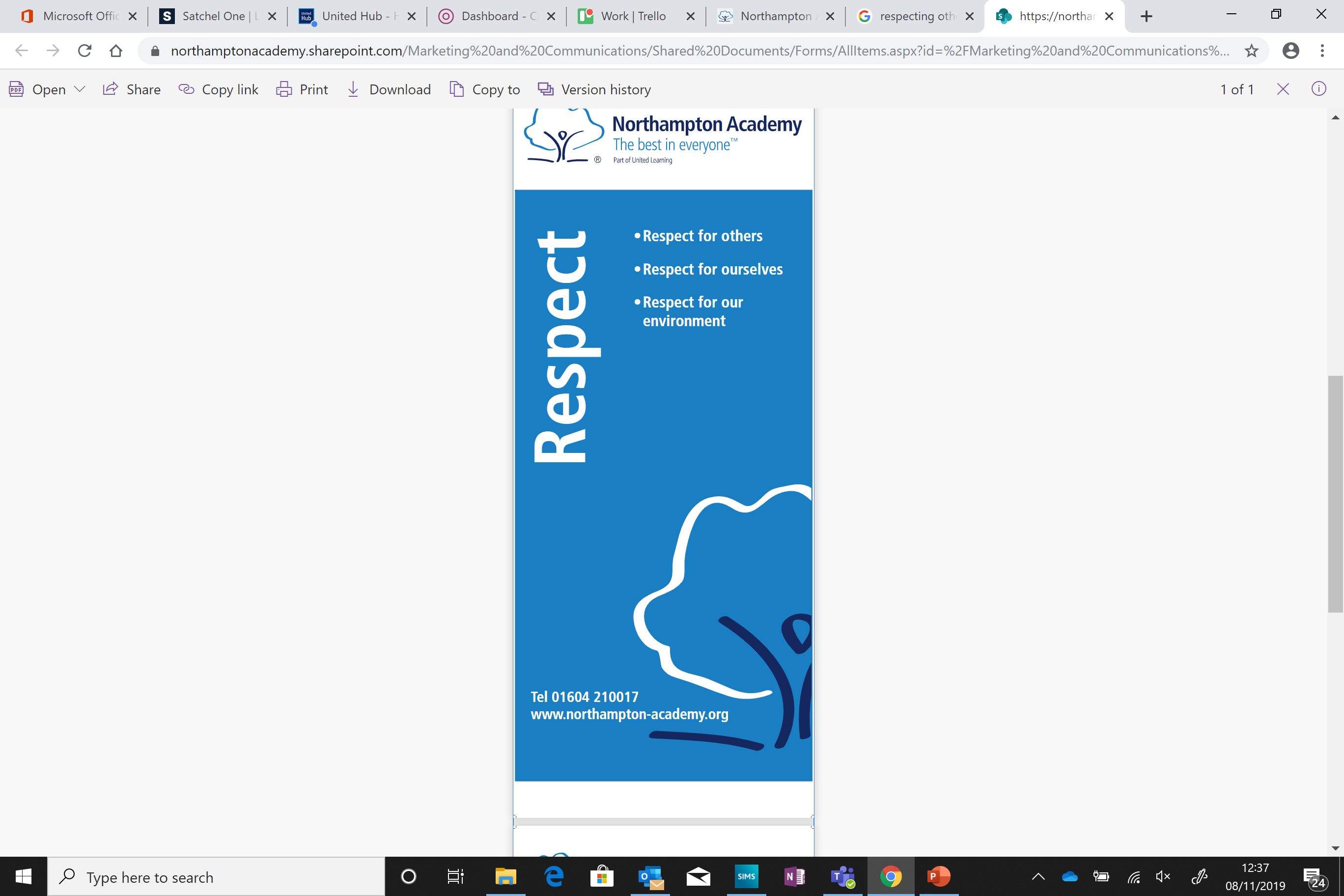 TUTOR READING – ON TIME AND FOCUSED 

USE THE BOOKMARKS ALL THE TIME

OUTSTANDING ENGAGEMENT IN ALL LESSONS

KEEP IT A ‘LITTER FREE’ SCHOOL – USE THE BINS
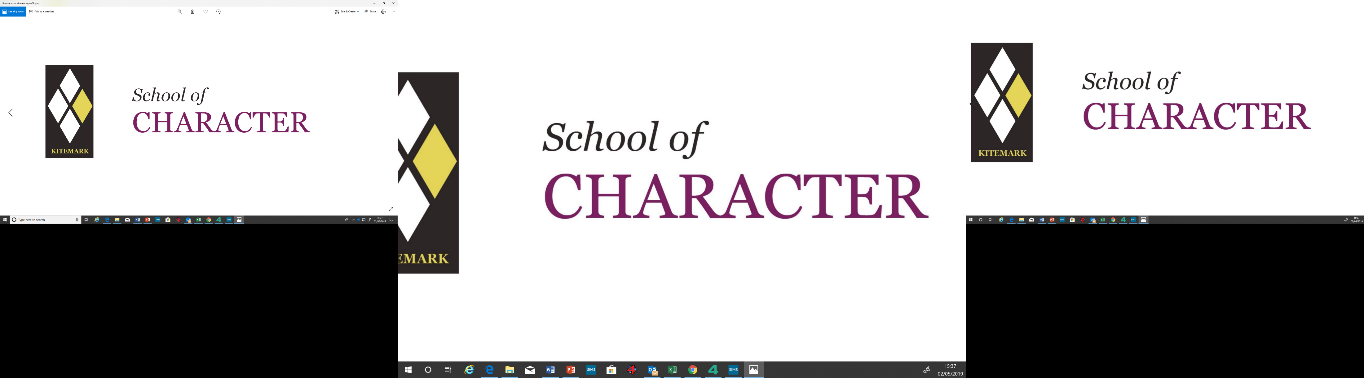 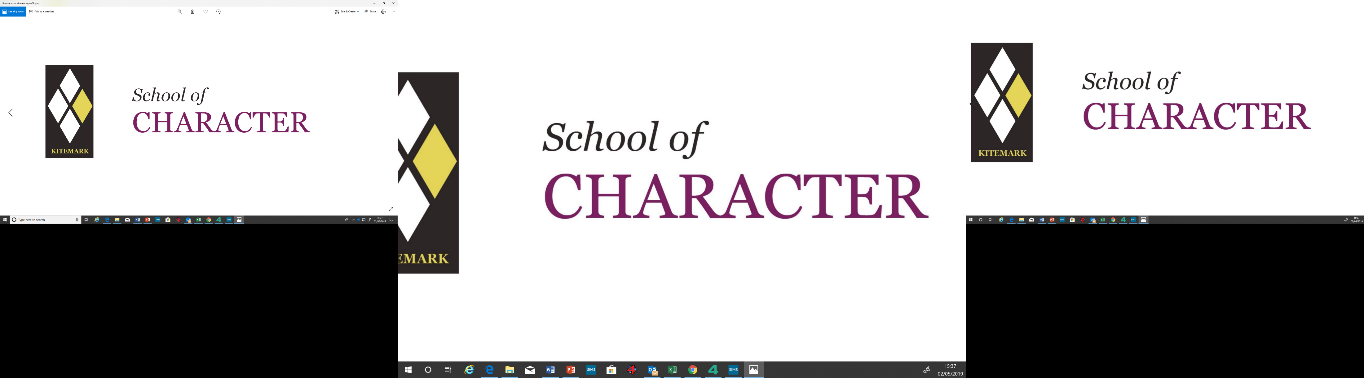 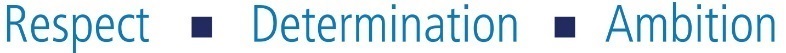 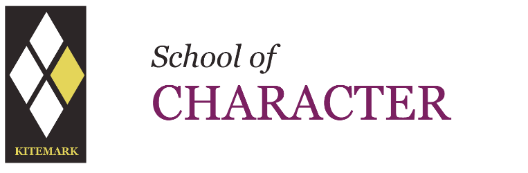 ‘Why develop your Character?’
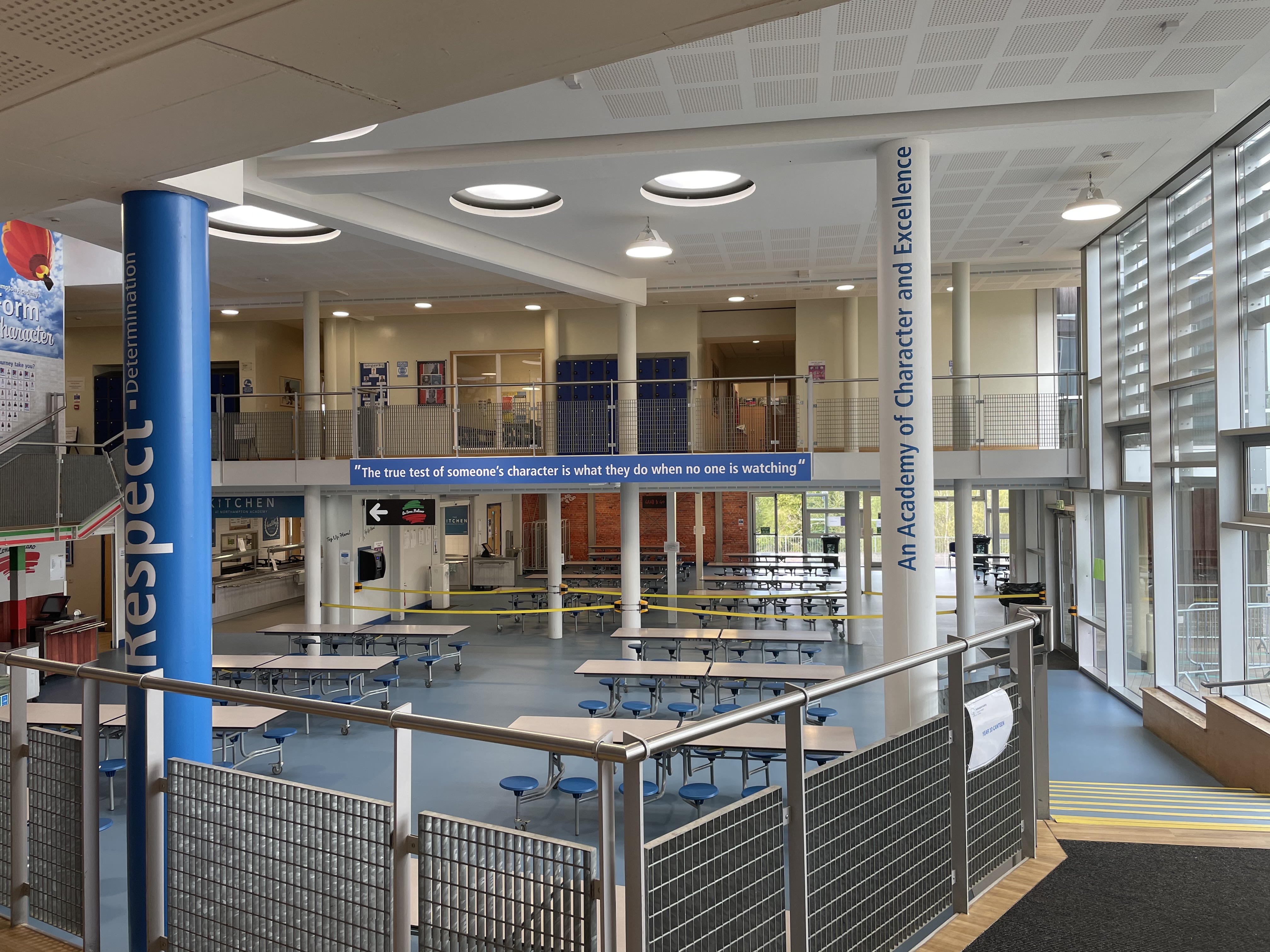 Mr Clyne
June 2021
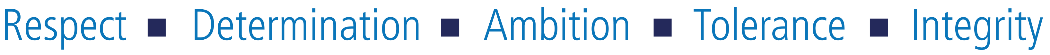 Character is a set of personal traits or dispositions that produce specific moral emotions, inform motivation and guide conduct. Character education includes all explicit and implicit educational activities that help young people develop positive personal strengths called virtues.
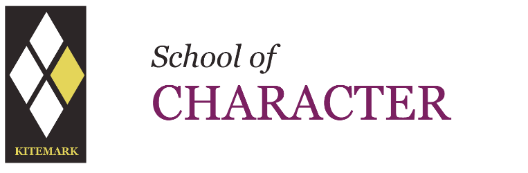 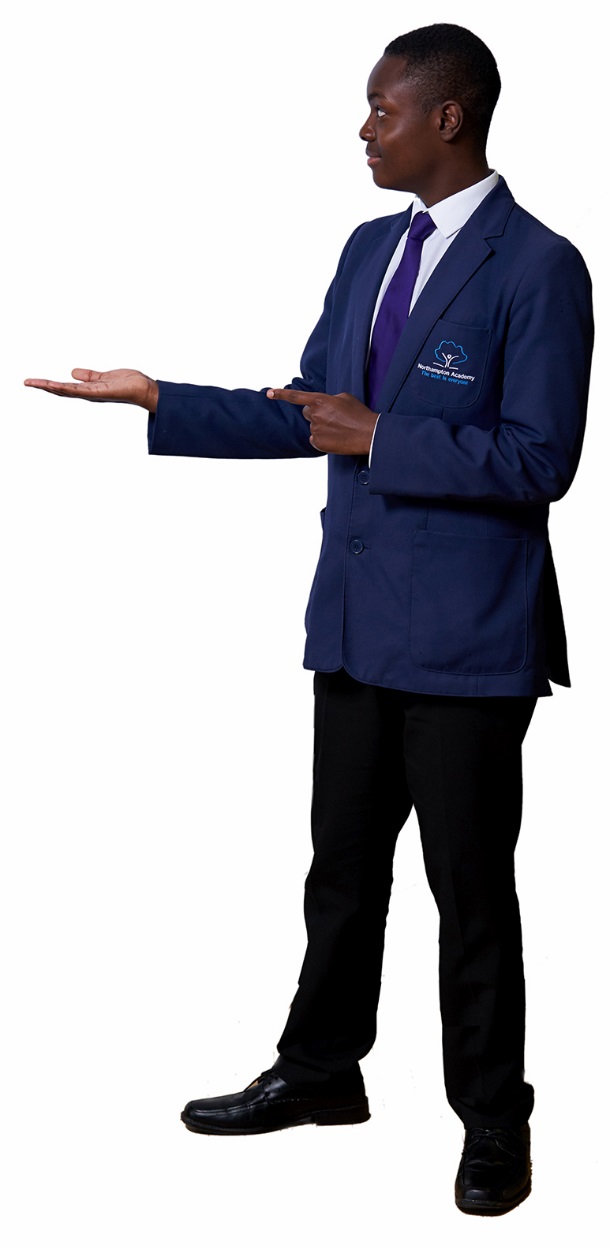 A person with “good character” acts, thinks, and feels in a way that matches some commonly accepted “good” traits, like being honest, respectful, responsible, caring, fair etc…
3
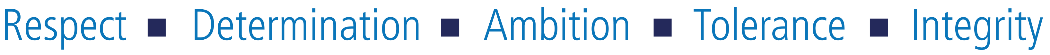 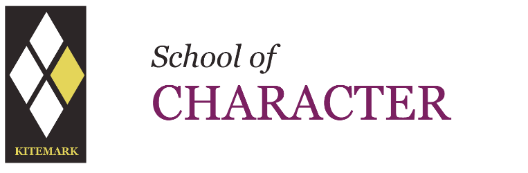 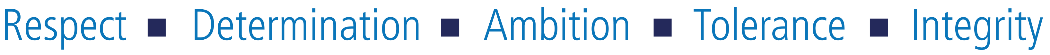 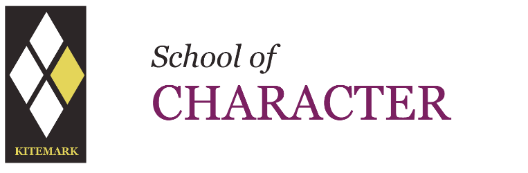 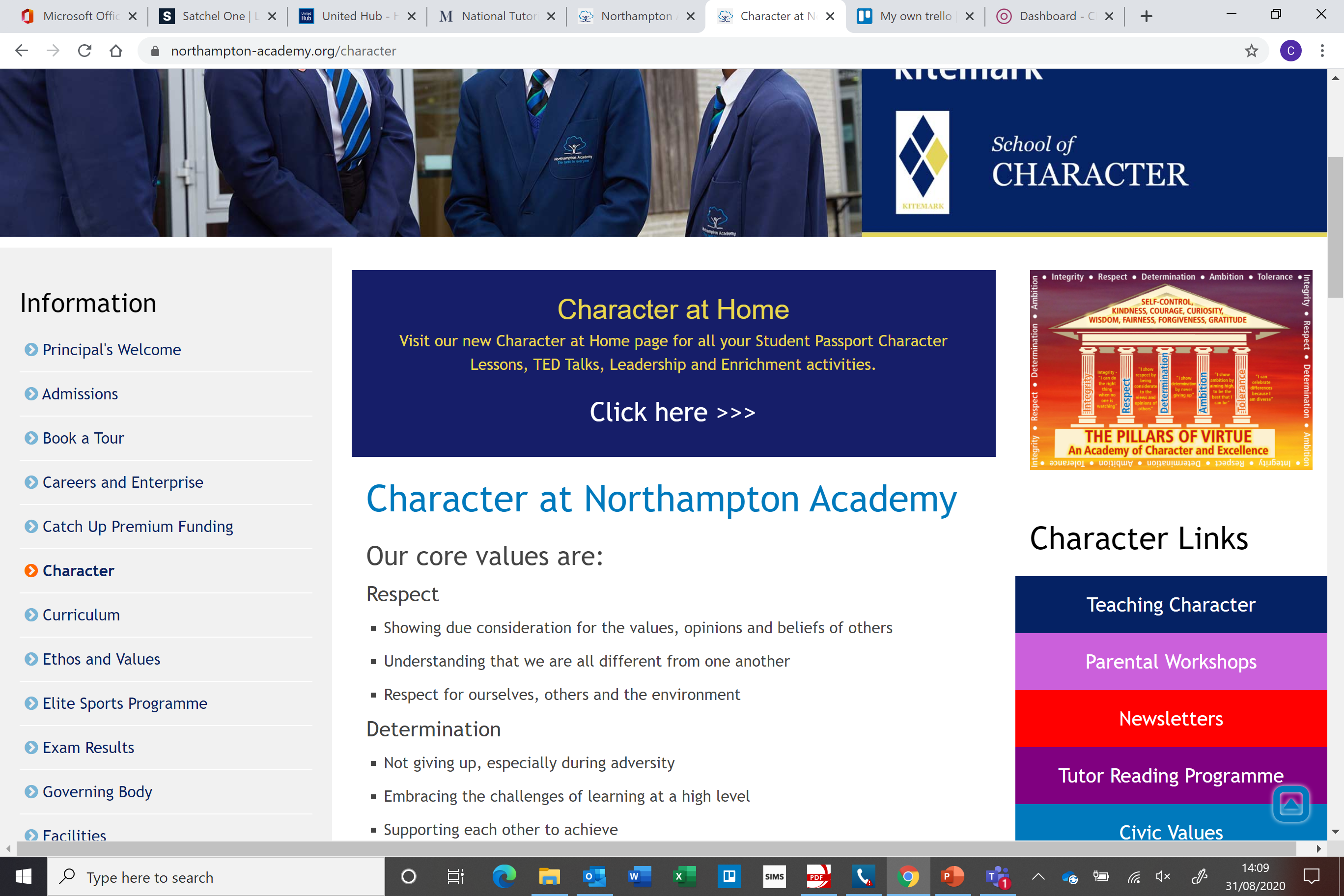 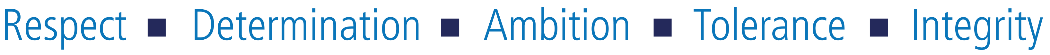 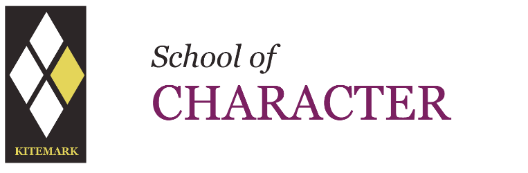 Respect
Showing due consideration for the values, opinions and beliefs of others
Understanding that we are all different from one another
Respect for ourselves, others and the environment

Determination
Not giving up, especially during adversity
Embracing the challenges of learning at a high level
Supporting each other to achieve

Ambition
Aspiring to be the best people we can possibly be; and know what this looks like
Aspiring to achieve the highest outcomes possible
Aspiring to achieve the best jobs, college and university places
6
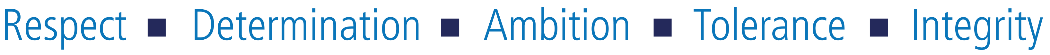 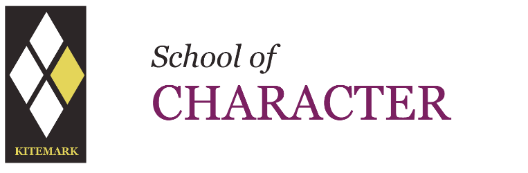 Tolerance
Ability and willingness to accept the existence of opinions or beliefs that are different from our own
Understanding that not all situations and issues are binary
Willingness to embrace diversity of religion, race and culture


Integrity
Doing the right thing, even when nobody is watching
Being honest with yourself and others, even when in the wrong
Having strong moral principles
7
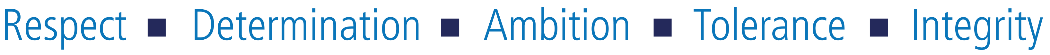 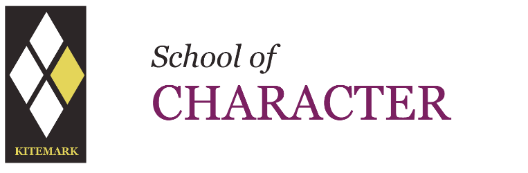 Why character?
Create a positive school culture – better behaviour 

Develop good citizens – ‘flourishing individuals’

Help you build up support networks – individuals with good character tend to have more stable friendship groups  

Improved employability – values are what employers are looking for 

Handle pressure of school and home life

Better exam outcomes
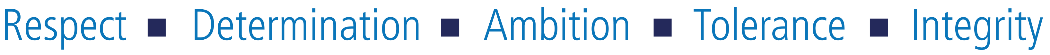 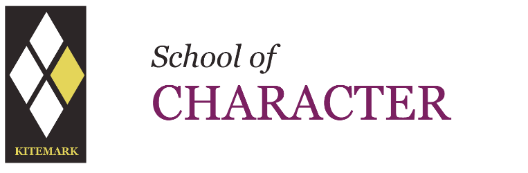 Your teacher leaves the answers to the assessement you are doing tomorrow and leaves the room. You are the only student left
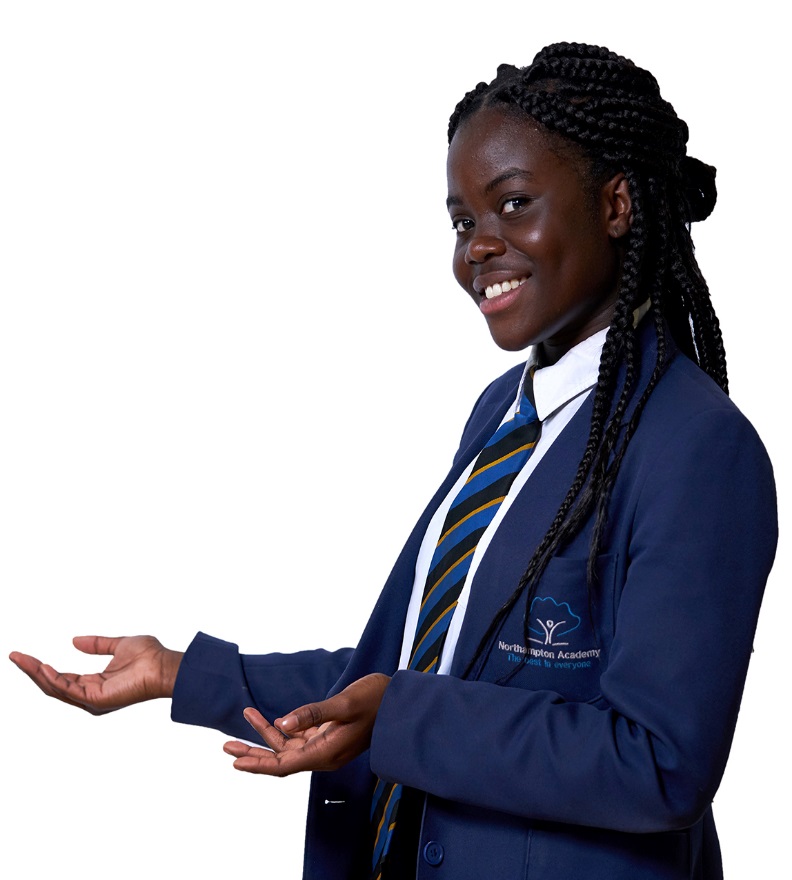 What would you do and why?:A) Quickly look at the answersB) Take a picture and show friendsC) Leave the classroom
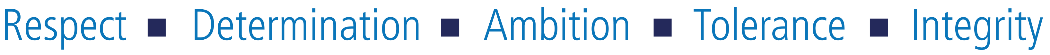 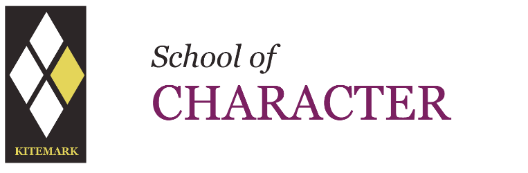 Your teacher leaves the answers to the assessement you are doing tomorrow and leaves the room. You are the only student left
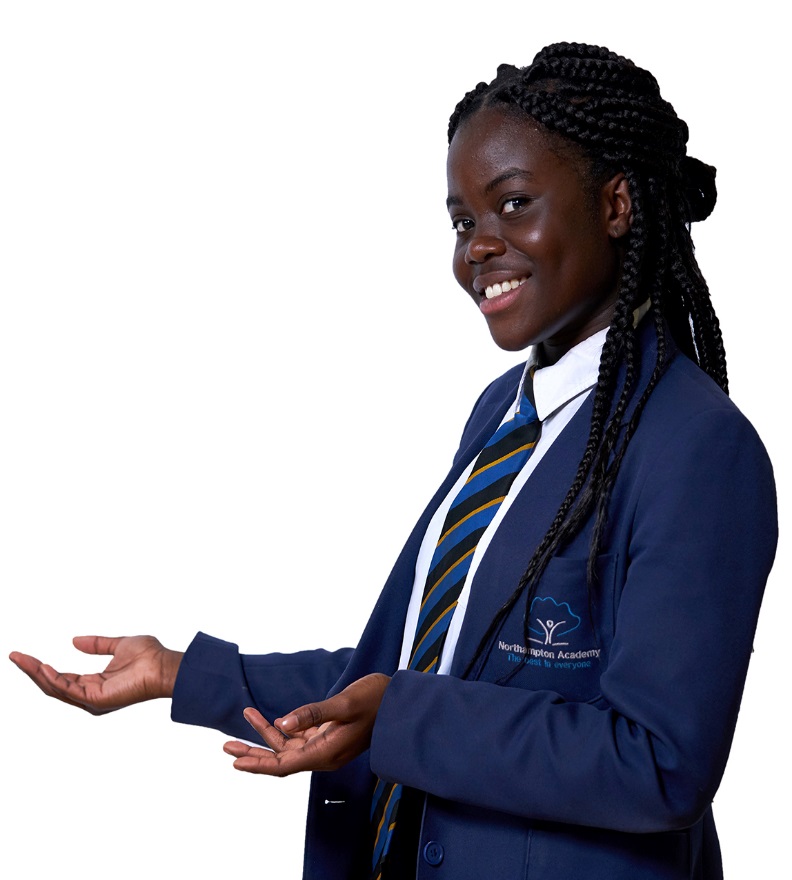 What would you do and why?:A) Quickly look at the answersB) Take a picture and show friendsC) Leave the classroom – Integrity
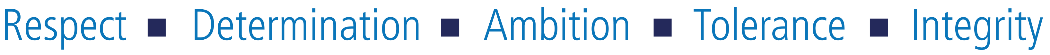 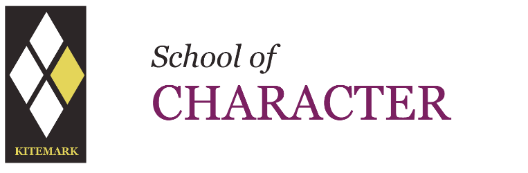 You find a £5 note in the courtyard and no-one else is around
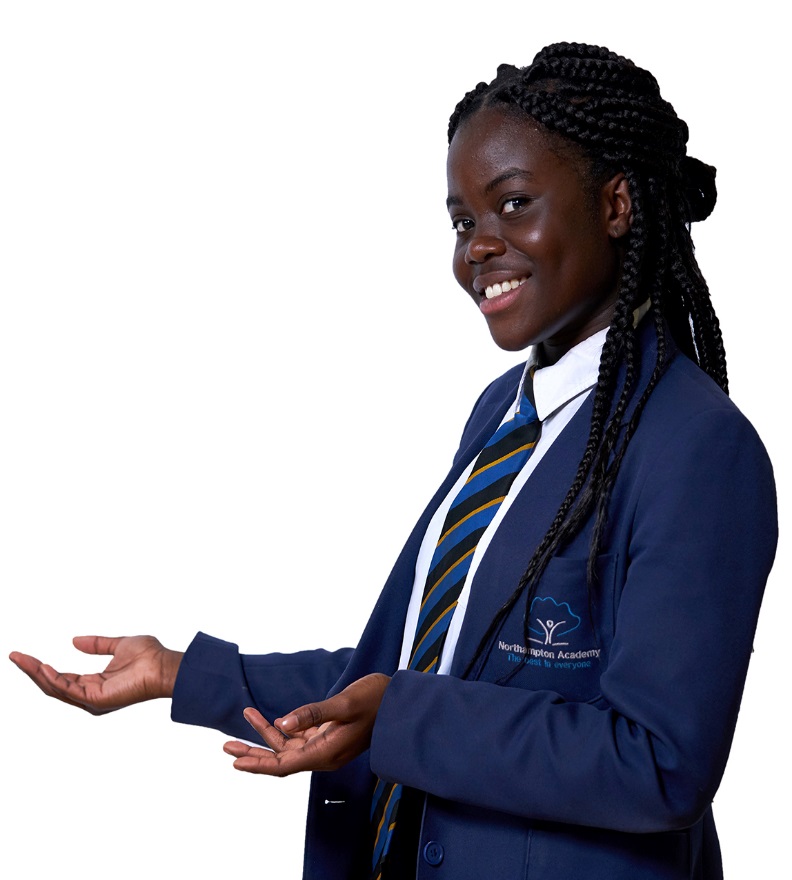 What would you do and why?:

Take the money and buy somehting in canteen
Take the money are buy your friends something
Hand the money in
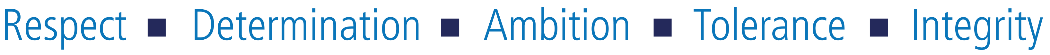 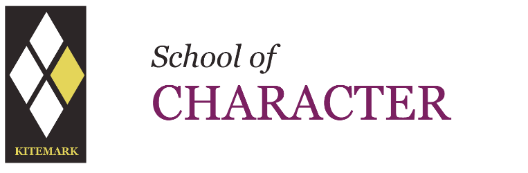 You find a £5 note in the courtyard and no-one else is around
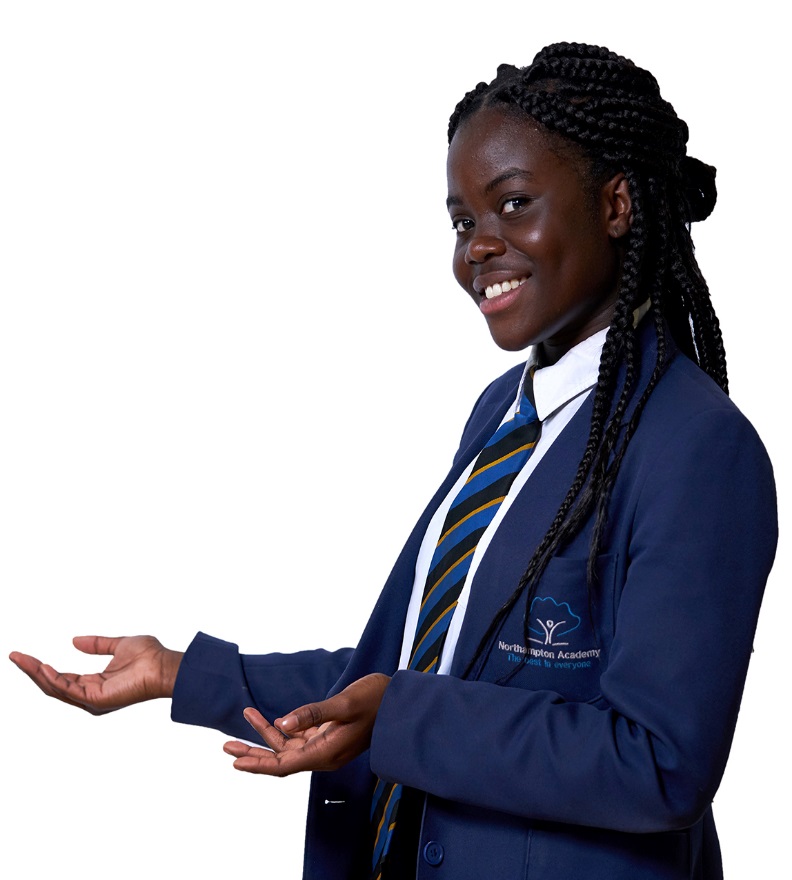 What would you do and why?:

Take the money and buy somehting in canteen
Take the money are buy your friends something
Hand the money in – Integrity
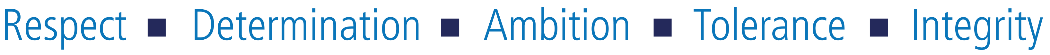 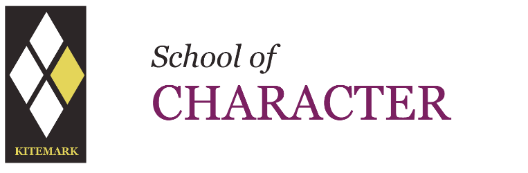 You go to get your lottery ticket and you are 50p short (ticket is £2). Your friend gives you the 50p and you end up winnning £25,000. You never discussed what would happen if you won anything.
What would you do and why?:A) Give your friend half the winningsB) Give your friend a quarter of the winningsC) Don’t tell him you won and give him nothingD) Give him his 50p back
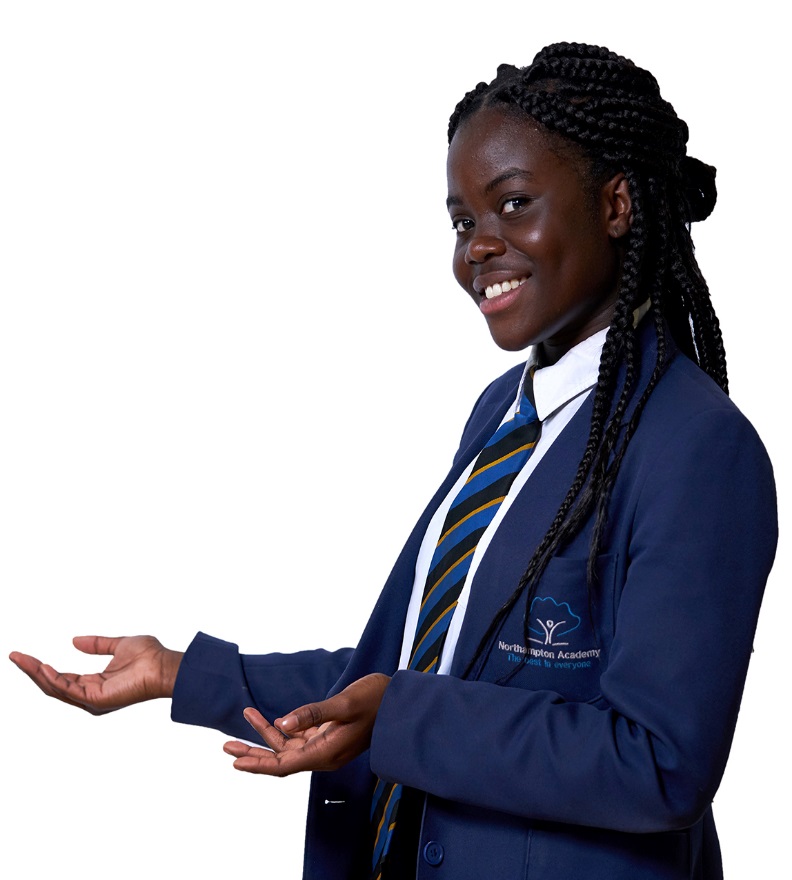 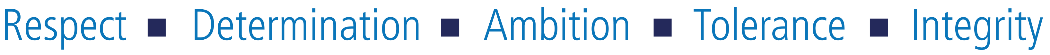 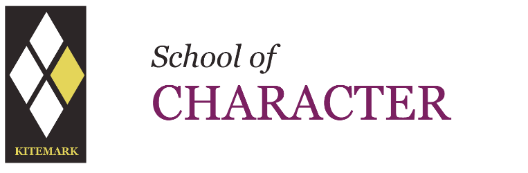 You go to get your lottery ticket and you are 50p short (ticket is £2). Your friend gives you the 50p and you end up winnning £25,000. You never discussed what would happen if you won anything.
What would you do and why?:A) Give your friend half the winnings – Integrity B) Give your friend a quarter of the winningsC) Don’t tell him you won and give him nothingD) Give him his 50p back
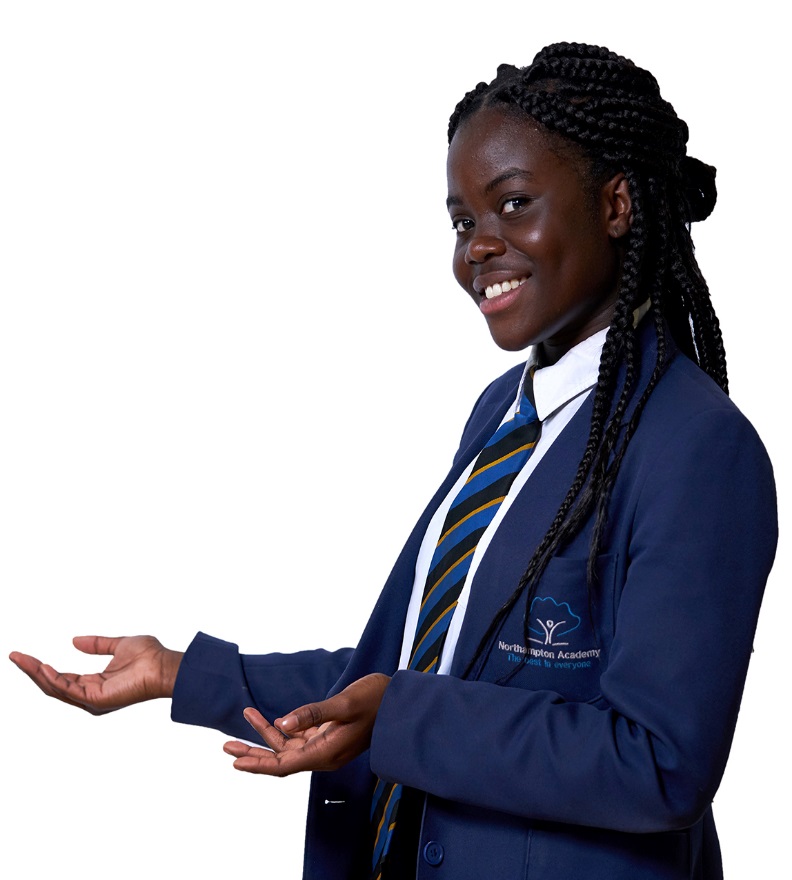 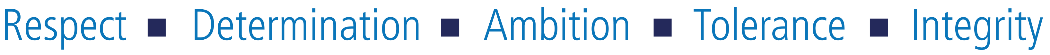 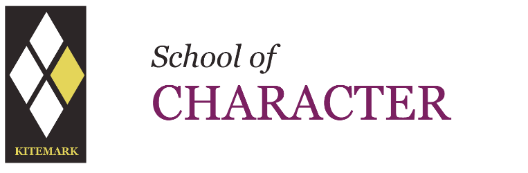 ‘Phronesis’
15
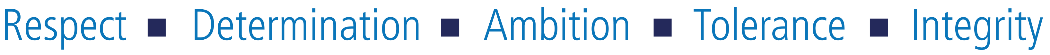 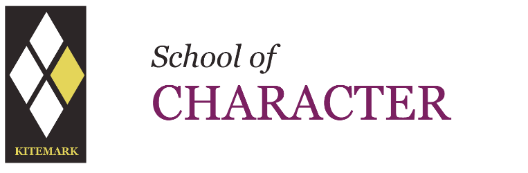 ‘Phronesis is an ancient Greek word for a type of wisdom or intelligence relevant to practical action, implying both good judgement and excellence of character and habits.’
16
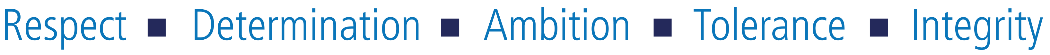 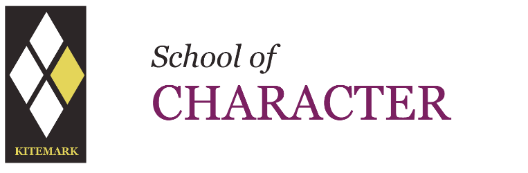 Why character?
Exclusions have dropped by 75% in last 4 years

Number of students who have had an exclusion has dropped by 73% in last 4 years

Number of students with repeated exclusions has dropped by 72% in last 4 years

Attendance has increased by 0.6% (on the back of COVID restrictions)

100% of students now know our values 

Litter has decreased by 90% of previous levels 

School is safer – 98% feel safe in survey compared to 88% 3 years ago
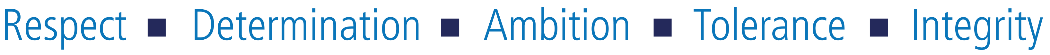 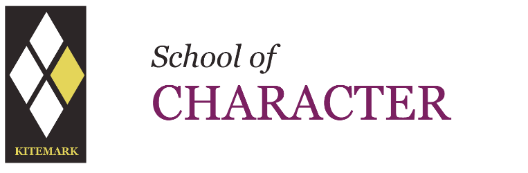 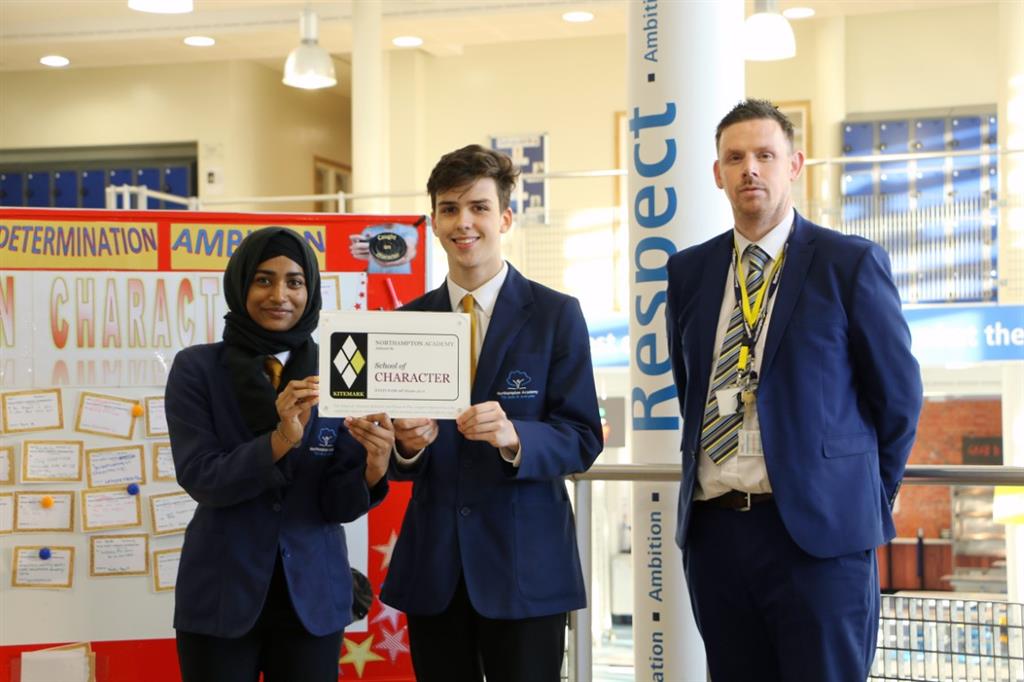 ‘The school’s strongly held values of respect, determination and ambition help them to reflect on and develop their character. Character development is at the heart of the school’s work.’



‘Leaders want pupils to develop strong personal values of determination, respect and ambition. They have planned a curriculum to develop pupils’ character. Pupils demonstrate the school’s values through their excellent and thoughtful behaviours.’
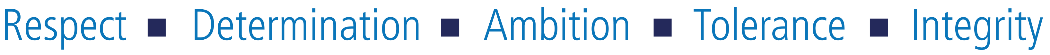 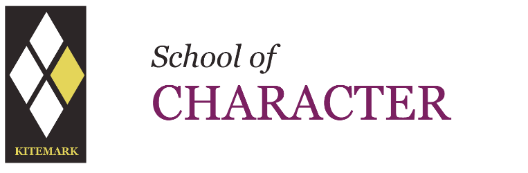 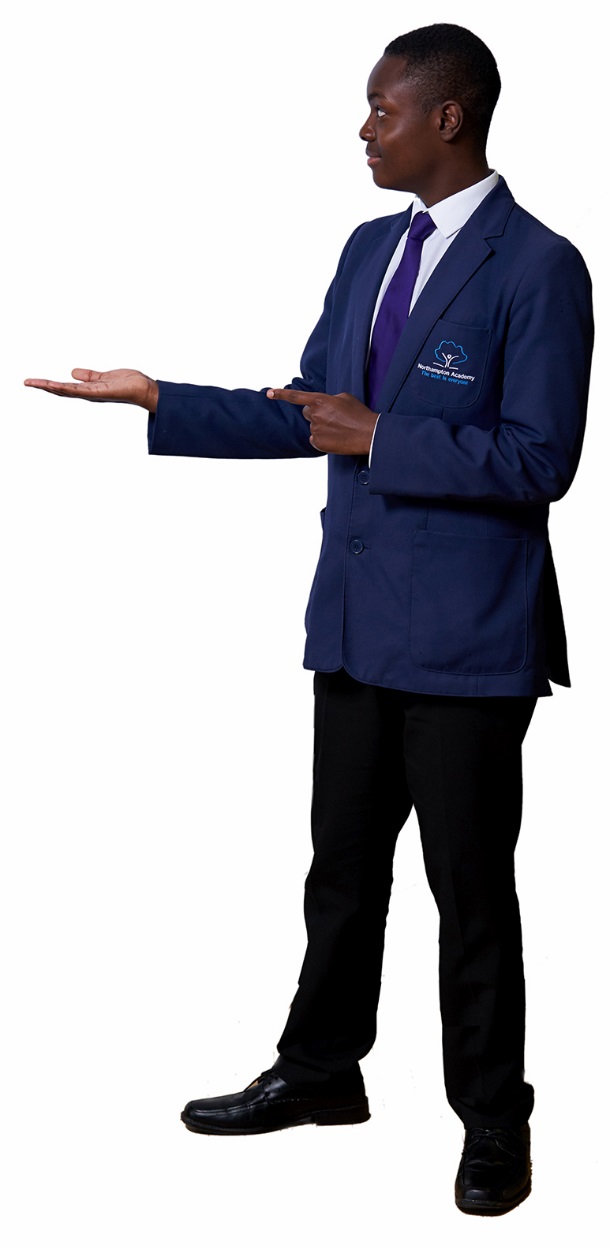 A person with “good character” acts, thinks, and feels in a way that matches some commonly accepted “good” traits, like being honest, respectful, responsible, caring, fair etc…
What can you do to improve your own character?
19
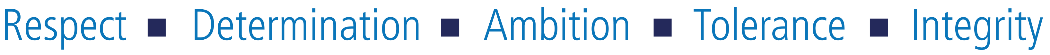